EVALUATING EXPRESSIONS
6.EE.5-6.EE.9
Day 1 - Tuesday
WE ARE GOING TO BALANCE EQUATIONS!
What is an equation again? → A statement that two expressions are equal
We know this equation is true because 5+3=8 and 6+2=8
Example: 5+3=6+2
8
=
8
Example: 6-2=3+1
Is this an equation??
4
4
=
Yes!
WHAT HAPPENS WHEN THERE IS A VARIABLE IN THE EQUATION?
Most of the equations we will look at will have at least one variable. Our goal is still to make the equation true.
Example: x + 2 = 7
We can use our number sense to come to the conclusion that x must equal 5 because 5+2=7
5 + 2 = 7
So, x = 5.
EQUATIONS ARE NOT ALWAYS GOING TO BE THIS EASY THOUGH…
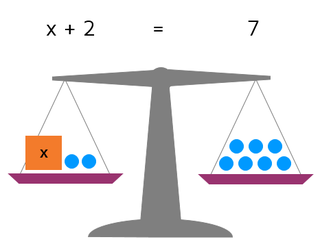 So we learn how to balance them!
STEPS TO BALANCE AN EQUATION
1. Isolate the variable (get variable by itself)
2. Use the inverse operation to isolate
3. Check your answer
BEFORE WE CAN BALANCE EQUATIONS… LET’S TALK ABOUT INVERSES!
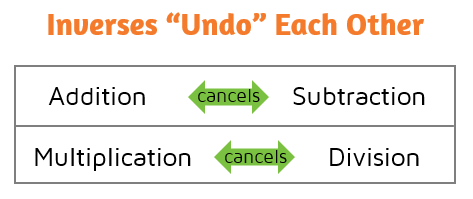 INVERSE PRACTICE
Inverse of +3 is 

Inverse of -4 is 

Inverse of -10 is

Inverse of +7 is
-3
+4
+10
-7
The -2 cancels out the +2
LETS GO BACK TO OUR FIRST EXAMPLE..
**Remember, we want to isolate the variable!
x + 2 = 7
What is the inverse of +2???
What we do to one side, we must do to the other.
-2
-2
X = 5
CHECK YOUR ANSWER
Substitute the 5 in for the x.
x + 2 = 7   →
Is this true??
5 + 2 = 7
Then your answer is correct!
THINK OF IT AS A BALANCE SCALE…THE WEIGHT OF THE LEFT SIDE MUST EQUAL THE WEIGHT OF THE RIGHT SIDE.
​If you do anything to an equation, it's important to do it to both sides so that it stays balanced.  We can't change the "weight" of one side without changing the other side by the same amount.
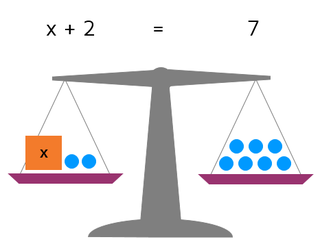 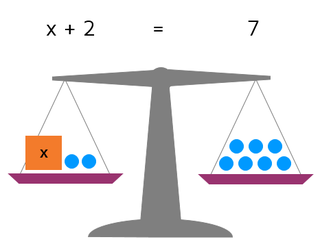 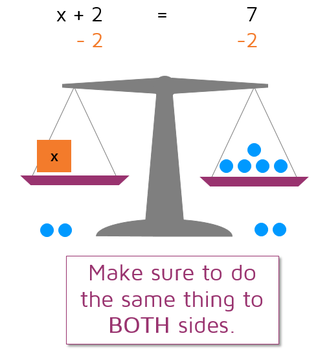 The +3 cancels out the -3
LETS TRY ANOTHER
**Remember, we want to isolate the variable!
x - 3 = 6
What we do to one side, we must do to the other.
What is the inverse of -3???
+3
+3
X = 9
CHECK YOUR ANSWER
Substitute the 9 in for the x.
x - 3 = 6   →
Is this true??
9 - 3 = 6
Then your answer is correct!
Day 3 - Thursday
INVERSES OF MULTIPLICATION AND DIVISION
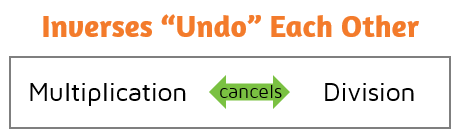 INVERSE PRACTICE
Inverse of x3 is 

Inverse of ÷ 4 is 

Inverse of ÷ 10 is

Inverse of x7 is
÷3
x4
x10
÷ 7
The ÷3
 cancels out the x3
LETS TRY AN EXAMPLE WITH MULTIPLICATION
STOP!!!
Do not get confused.  What operation are we doing when we have a coefficient and a variable stuck to each other??
**Remember, we want to isolate the variable!
3x= 12
What is the inverse of x3???
÷3
÷3
What we do to one side, we must do to the other.
X = 4
CHECK YOUR ANSWER
Substitute the 4 in for the x.
3x = 12   →
Is this true??
3(4) = 12
Then your answer is correct!
The x2
 cancels out the ÷2
LETS TRY AN EXAMPLE WITH DIVISION
STOP!!!
Do not get confused.  What operation are we doing when we have a fraction?
**Remember, we want to isolate the variable!
x2
x2
What we do to one side, we must do to the other.
What is the inverse of 
÷2???
X = 10
CHECK YOUR ANSWER
Is this true??
Then your answer is correct!